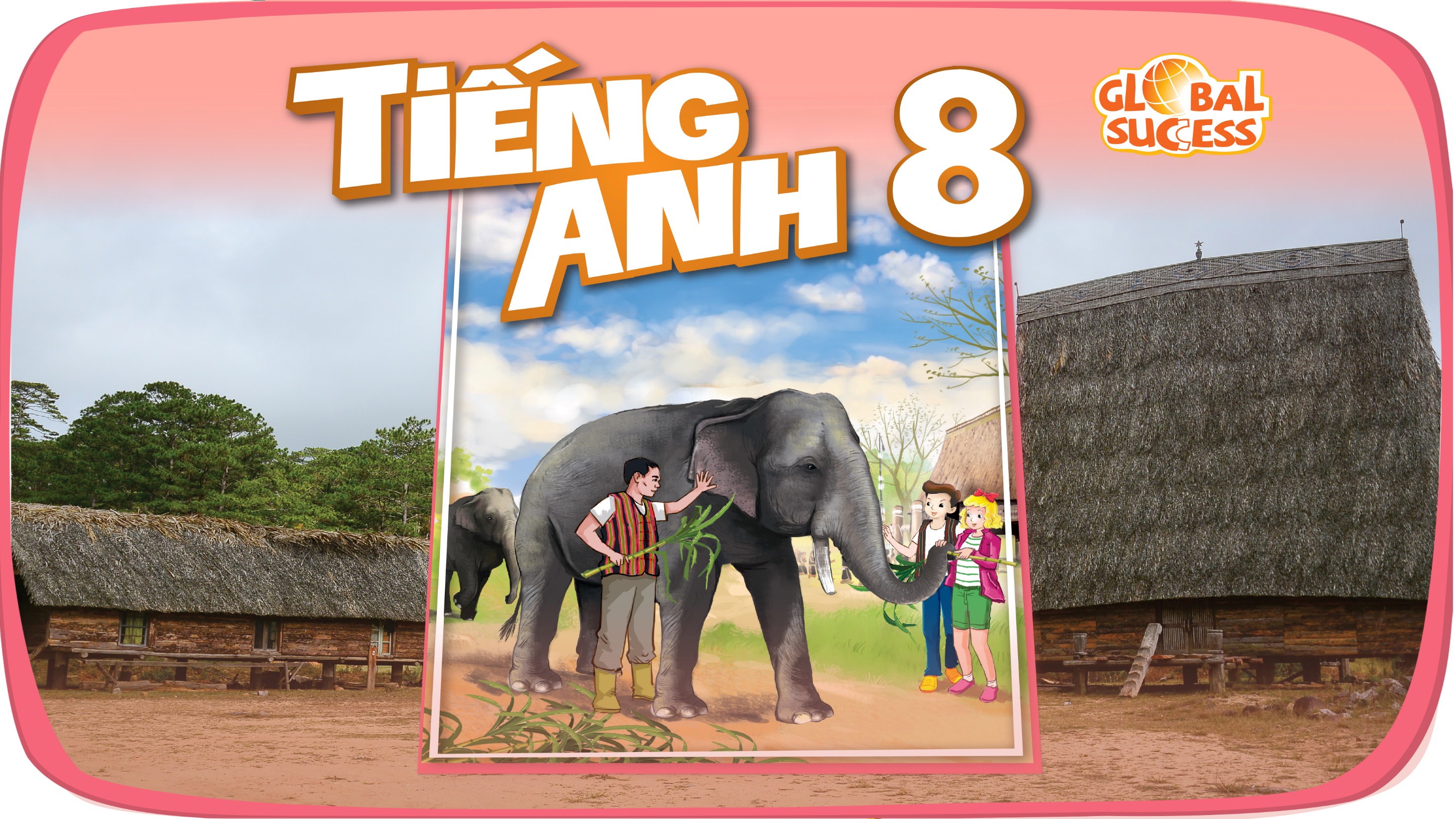 LIFE ON OTHER PLANETS
12
Unit
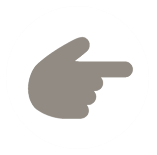 LESSON 1: GETTING STARTED
A Thrilling Science Fiction Novel
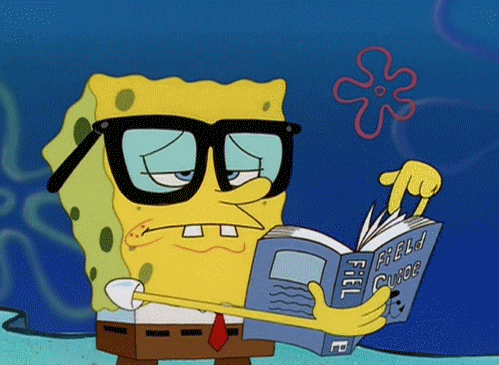 1
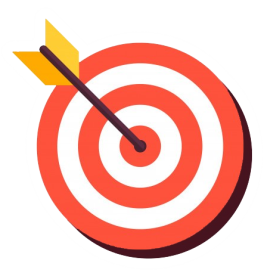 OBJECTIVES
By the end of the lesson, students will be able to:
Identify the topic of the unit.
Use lexical items related to outer space.
Identify the language features that are covered in the unit.
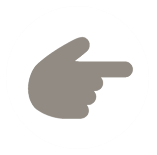 LESSON 1: GETTING STARTED
WARM-UP
Option 1:Brainstorming
Option 2: The one-word game
Vocabulary
PRESENTATION
Task 1: Listen and read.
Task 2: Read the conversation again and tick (√) T (True) or F (False)
Task 3: Match the words with their definitions. 
Task 4: Complete the sentences with the words in task 3.
PRACTICE
PRODUCTION
Task 5: Discussion
Wrap-up
Homework
CONSOLIDATION
WARM-UP
OPTION 1
Write on the board the list of future technology you expect to see in the future in 2 minutes.
Science and Technology
OPTION 1
WARM-UP
Answer the questions:
1. Where and How fast do you think we can travel with those new technologies?
2. Can we travel to other planets with those technologies?
Science and Technology
LIFE ON OTHER PLANETS
OPTION 2
WARM-UP
Answer the questions with only one word:
1. What one word would you to describe the Earth?
The one-word game
Love, round, colorful, living, blue, beautiful....
OPTION 2
WARM-UP
2. What one word would you to describe the Space?
The one-word game
Enchanted, limitless, magical, immense, vast, dangerous...
OPTION 2
WARM-UP
3. What one word would you to describe the alien?
The one-word game
LIFE ON OTHER PLANETS
Unreal, mysterious, exotic, friendly, threatening.
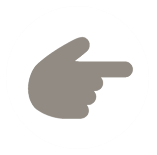 LESSON 1: GETTING STARTED
WARM-UP
Option 1:Brainstorming
Option 2: The one-word game
Vocabulary
PRESENTATION
PRESENTATION
alien (n)
/ˈeɪliən/
người ngoài hành tinh
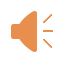 PRESENTATION
commander (n)
/kəˈmɑːndə/
người chỉ huy/ sĩ quan chỉ huy/ trung tá
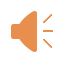 PRESENTATION
creature (n)
/ˈkriːtʃə/
sinh vật.
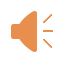 PRESENTATION
destroy (v)
/dɪˈstrɔɪ/
hủy diệt/ tàn phá
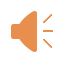 PRESENTATION
oppose (v)
/əˈpəʊz/
chiến đấu, đánh lại ai.
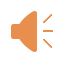 PRESENTATION
spaceship (n)
/ˈspeɪsʃɪp/
phi thuyền
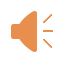 PRESENTATION
thrilling (adj)
/ˈθrɪlɪŋ/
Kịch tính
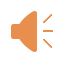 PRESENTATION
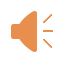 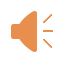 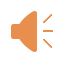 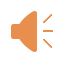 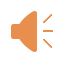 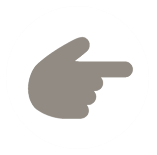 LESSON 1: GETTING STARTED
WARM-UP
Option 1:Brainstorming
Option 2: The one-word game
Vocabulary
PRESENTATION
Task 1: Listen and read.
Task 2: Read the conversation again and tick (√) T (True) or F (False)
Task 3: Match the words with their definitions. 
Task 4: Complete the sentences with the words in task 3.
PRACTICE
PRACTICE
1
Look at the conversation and answer questions:
PRACTICE
1
Look at the conversation and answer questions:
What are Nick and Mai talking about?
Who do you think the men in black are?
What are Nick and Mai talking about?
Who do you think the men in black are?
PRACTICE
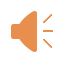 1
Listen and read.
PRACTICE
What are Nick and Mai talking about?
They are talking about aliens creatures from another planet.
Who do you think the men in black are?
They are aliens / creatures from another planet.
PRACTICE
Where do you think the men in black are from?
He is from Earth.
What do you think the object above the men is?
It is a spaceship / flying saucer / UFO.
PRACTICE
2
Read the conversation again and tick (√) T (True) or F (False)
like
√
√
repair
√
√
protect the Earth/oppose the commander
√
PRACTICE
3
Match the words (1 - 5) with their definitions (a - e).
c
1.
2.
3.
4.
5.
a
e
b
d
PRACTICE
4
Complete the sentences with the words in task 3
possibility
oppose   
creatures
commander
aliens
possibility
aliens
creatures
commander
oppose
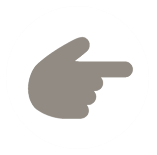 LESSON 1: GETTING STARTED
WARM-UP
Option 1:Brainstorming
Option 2: The one-word game
Vocabulary
PRESENTATION
Task 1: Listen and read.
Task 2: Read the conversation again and tick (√) T (True) or F (False)
Task 3: Match the words with their definitions. 
Task 4: Complete the sentences with the words in task 3.
PRACTICE
PRODUCTION
Task 5: Discussion
PRODUCTION
5
Work in groups. Discuss the following questions. Then report your group’s answers to the class.
Do you believe that there is life on other planets? Why / Why not?
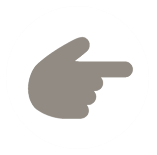 LESSON 1: GETTING STARTED
WARM-UP
Option 1:Brainstorming
Option 2: The one-word game
Vocabulary
PRESENTATION
Task 1: Listen and read.
Task 2: Read the conversation again and tick (√) T (True) or F (False)
Task 3: Match the words with their definitions. 
Task 4: Complete the sentences with the words in task 3.
PRACTICE
PRODUCTION
Task 5: Discussion
Wrap-up
Homework
CONSOLIDATION
CONSOLIDATION
1
Wrap-up
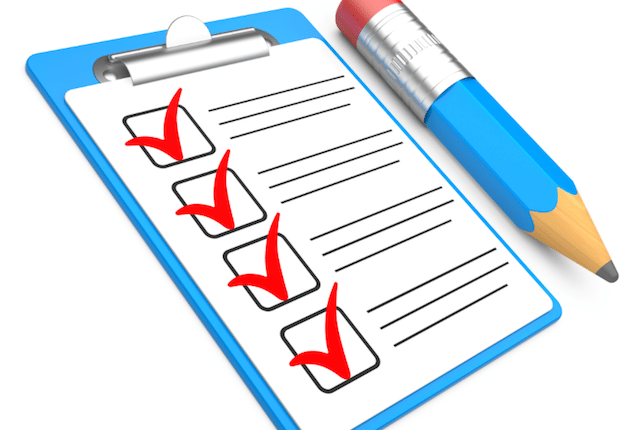 What have we learnt in this lesson?
identify the topic of the unit
use lexical items related to outer space
identify the language features that are covered in the unit
CONSOLIDATION
1
Wrap-up
Can you tell me some words in this lesson?
CONSOLIDATION
2
Homework
- Learn the new words by heart.
- Make sentences with new words.
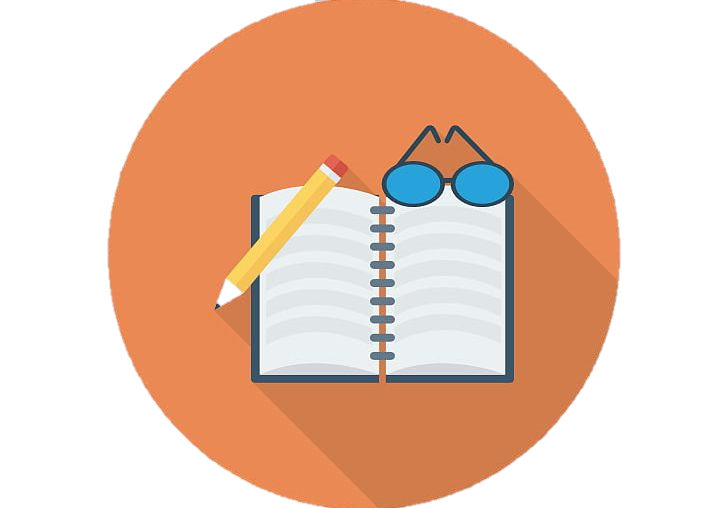 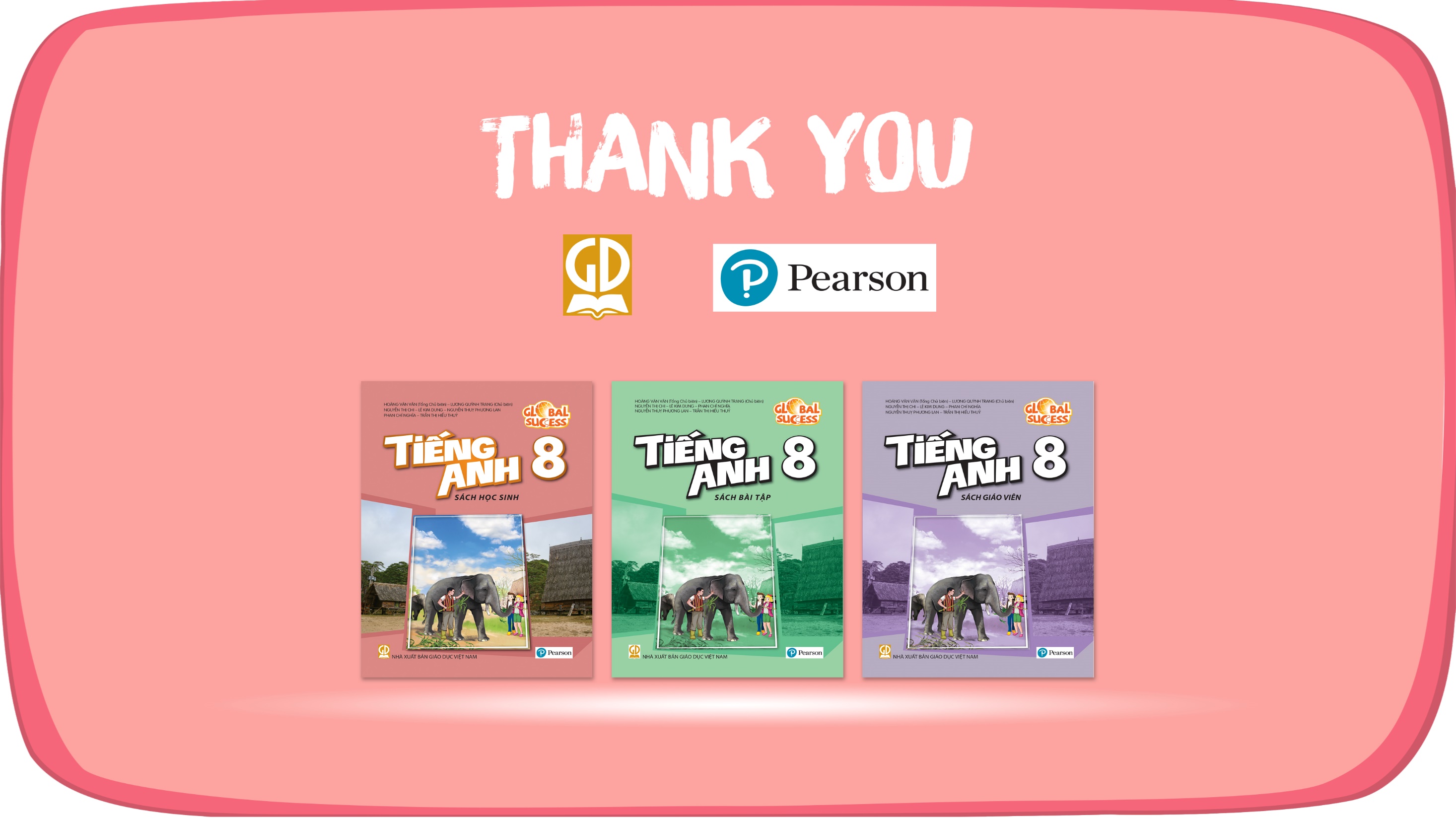 Website: hoclieu.vn
Fanpage: facebook.com/sachmem.vn/